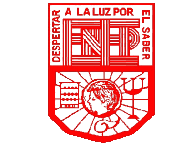 ESCUELA NORMAL DE EDUCACIÓN PREESCOLAR
Mariana Abigail Avila Olivares #1

2° ´´C´´
Teoría Bourdieu
Propone la construcción de una teoría que incluya un sistema de relaciones entre la escuela concebida como institución de reproducción de la cultura legitima; las clases sociales, caracterizadas por los distancias desiguales de cultura escolar
La reproducción y las funciones de la escuela
Tres  ejes temáticos
Función ideológica
Función cultural
Función social
Inculcar, transmitir y conservar la cultura
Al enmascarar esta función social bajo la apariencia de ser autónoma independiente y neutral
Al reproducir la estructura social y sus relaciones de clase
Solo la construcción de un sistema de relaciones entre la enseñanza y la estructura de las relaciones sociales.
Referencia:
https://slideplayer.es/slide/3343895/